Communications
Hospital incident command system 
Incident Commander
Operations Chief
Planning Chief
Logistics Chief
Communications
Finance Chief
1
Procedures
Arrive at Emergency Operations Center 
Check-in with the Logistics Chief
Deploy radio equipment
Monitor or assign other assets to monitor primary frequencies.
MARCS (Participating Hospital’s Talk group)
County (Hospital Primary talk group)
Ham (147.075 KHN, 147.195 MARA, ARES 146.640)
2
Tips
Keep volume levels low! Use earphones where practical.
Assign message scribe to keep track of incoming and outgoing messages.
Avoid “High Use” ham channels in EOC. Use outside operators to monitor and filter radio traffic from “High Use” Ham networks such as area wide ARES nets to help reduce noise.
Dress professionally.
Utilize standardized ICS traffic forms.
3
ICS-213 Message Form
4
ICS 309Communications Log
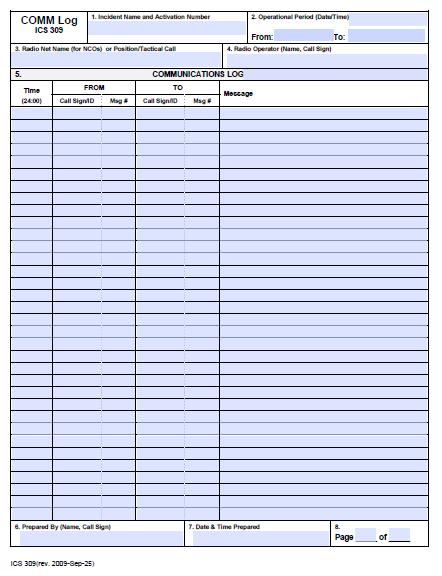 5
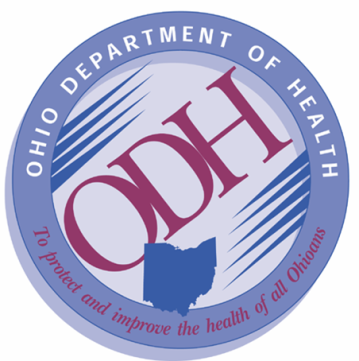 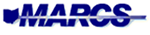 Introduction to the 
Ohio Multi Agency Radio Communications System(MARCS)
The MARCS System
800 MHz trunked, digital radio system
800 MHz is a frequency spectrum that offers very clear short range communications.
Digital means when you speak into the radio your voice is turned into to binary bits (1’s & 0’s) and sent out as a data stream.
7
[Speaker Notes: MARCS is an 800 MHz digital, trunked, state of the art communications system.  Unlike conventional systems it is controlled entirely by a computer system linking all frequencies and tower sites in the system together.
There are 200 towers built across the state establishing the backbone of the system.  These tower sites are linked by T-1 lines to the State of Ohio Computer Center in Columbus.  Additionally each site has a generator in the event of power outages making the system almost disaster proof.  This tower package runs between $750,000 and 1 Million dollars per site.  Some equipment is on towers owned by others and in some cases the State has partnered with the local governments making the system more robust in those areas.  In these cases both physical equipment and radio frequency pairs have been shared saving the taxpayers many dollars.]
The System Continued
Backbone is a system of 
214 towers across the state
T1 line from each tower site back to the Computer Center in Columbus
Emergency generator with enough fuel for three days. 
Green, Montgomery and Preble are on one site located on the Ch. 16 tower.
Only 5 trunking channels with a 6th channel coming.
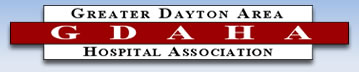 8
[Speaker Notes: The backbone of the system is a series of 200 towers across the state equipped with the frequency pairs for that area and a T-1 computer line back to Columbus to the computer center.  These sites are supported by a generator in case of power outage.  The generators are powered by propane or diesel.  Fuel levels are monitored in Columbus.]
Current users of MARCS
Ohio Hospitals 
Ohio State Highway Patrol
Ohio Dept. of Natural Resources
Ohio Emergency Management Agency
Ohio Department of Health
Ohio Department of Transportation
Ohio Department of Corrections
Ohio Department of Youth Services
Ohio Department of Agriculture
Ohio State Fire Marshal
9
[Speaker Notes: These are the agencies that are now committed to the system.  Most are are on line now.]
Let’s Talk Talkgroups
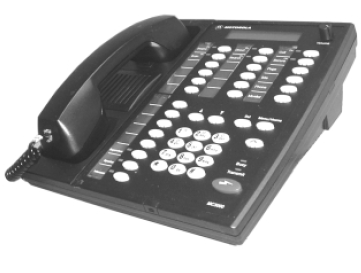 Think of the radio as a filing cabinet
It has 32 drawers, we call them Zones
In the drawers, or zones, there are up to 16 files Talkgroups
Talkgroups are not specific frequencies but are assigned differing frequencies from time to time
Everyone working on a particular file (event, situation) gets in that talkgroup
When you want to talk to someone not in your talkgroup, you go to their TG, or you can Private Call them
10
[Speaker Notes: Talk groups put people with similar interests together so that they can operate without interfering with others.  This type of system allows us to have operations on the same system with Ohio State Highway Patrol, Combined operations with Agriculture, sustained operations during disasters with OEMA and local health and EMA officials.]
Zones and Talkgroups
In the ODH plan, there are 19 zones
Each zone can have up to 16 talkgroups
We will study selected zones and talkgroups
Some zones and talkgroups are the same throughout the state (i.e. Zones 8-19 are Hospital Talkgroups)
11
[Speaker Notes: Public Health in Ohio has not had radio communications in recent history.  The involvement in the MARCS project guarantees us statewide coverage.  The talk groups that have been developed for these radios reflect how we need to function in the day to day operations and how we need to function during a crises.  We have full interoperability with other state agencies and some local agencies, depending on how they have set up their radios.]
Radio Configurations
All Hospital radios are programmed with a similar scheme, with slight variations for each county.
When Local Hospital talkgroups within the county appear in Zone 1.
Zone 1 also includes:
Local Health Department(s)
County Sheriff  (SO)
12
[Speaker Notes: All radios housed at ODH are programmed the same and all Local HD radios are programmed the same.  For locals this includes Zone 1 which has all local existing talk groups including the local health department, hospitals and sheriff’s departments.  In cases where locals have existing 800 MHz talkgroups they show up here or in a separate zone at the end, usually zone 27.]
Local Zone 1
Zone 1 – Local Talkgroups
Most of your communication will take place in Zone 1.
Zone 1 includes local health department(s) and Sheriff offices
13
Local Zone 1
Zone 1 – Local Talkgroups
Most of your communication will take place in Zone 1.
Zone 1 includes local health department(s) and Sheriff offices
14
Local Zone 2
Zone 2 contains Regional Talkgroups
Includes the Sheriff’s Office, and Help
15
Local Zones 3-5
Incident Command Sets (matches HEICS plan)
Zone 3 is the Local Health Department Command Set
Zone 4 & 5 are ODH Command Sets
Allows for communication in multiple events
16
Zones 6-19
Zone 6 – SCALL groups
Zone 7 – Interoperability and Talk-Around
Note! If you are on this zone, no one will be able to Select CALL you with your code!
This is because you will not be using the trunking system and are operating point to point at short distances.

Zone 8 to 19 –State-wide individual hospital talkgroups
17
Zones 1 to 7
18
Zone 8 to 19
Complete list of Hospital Zones
19
County ID Numbers
20
Hospital Talk Groups
HOS-1808	Lutheran Hospital CCHS	
HOS-1809	Marymount Hospital CCHS	
HOS-1810	MetroHealth Medical Center	
HOS-1811	South Pointe Hospital CHHS	
HOS-1812	Southwest General Health Center	
HOS-1813	St. John West Shore Hospital	
HOS-1814	St. Vincent Charity Hospital	
HOS-1816	UHHS Bedford Medical Center	
HOS-1817	University Hospitals of Cleveland	
HOS-1820	Parma Community Hospital	
HOS-1821	UHHS Richmond Heights Hospital	
HOS-1901	Wayne Hospital	
HOS-2001	Community Memorial Hospital 	
HOS-2002	Defiance Regional Medical Center	
HOS-2003	Mercy of Defiance	
HOS-2101	Grady Memorial Hospital	
HOS-2201	Firelands Regional Medical Center	
HOS-2301	Fairfield Medical Center	
HOS-2401	Fayette County Memorial Hospital	
HOS-2501	Nationwide Children's Hospital	
HOS-2502 	Dublin Methodist Hospital	
HOS-2503	Doctors Hospital West	
HOS-2504	Grant Medical Center	
HOS-2507	Mount Carmel East Hospital	
HOS-2507	Mount Carmel New Albany Hospital	
HOS-2508	Mount Carmel St. Ann's Hospital	
HOS-2509	Mount Carmel West Hospital	
HOS-2510	Riverside Methodist Hospital	
HOS-2511	Ohio State University Medical Center	
HOS-2512	Ohio State University Hospital East	
HOS-2601	Fulton County Health Center	
HOS-2602	Community Hospital Williams County Archbold Campus	
HOS-2701	Holzer Medical Center	
HOS-2801	UHHS Geauga Regional Hospital	
HOS-2901	Greene Memorial Hospital	
HOS-3001	Southeastern OH Regional Medical Center	
HOS-3101	Bethesda North Hospital	
HOS-3102	Cincinnati Children's Hospital	
HOS-3103	Deaconess Hospital
TALKGROUP	Hospital Name	
HOS-0101	Adams County Hospital	
HOS-0201	St. Rita's Medical Center	
HOS-0202	Lima Memorial Health System	
HOS-0203	Blanchard Valley Regional Health Center -- Bluffton Campus	
HOS-0301	Samaritan Regional Health Systems 	
HOS-0401	Ashtabula County Medical Center	
HOS-0402	UHHS Brown Memorial Hospital	
HOS-0403	UHHS Memorial Hospital of Geneva	
HOS-0501	Doctors Hospital of Nelsonville	
HOS-0502	O'Bleness Memorial Hospital	
HOS-0601	Joint Township District Memorial Hospital	
HOS-0701	Barnesville Hospital	
HOS-0702	Belmont Community Hospital	
HOS-0703	East Ohio Regional Hospital	
HOS-0801	Brown County General Hospital	
HOS-0901	McCullough-Hyde Memorial Hospital	
HOS-0902	Mercy Hospital of Fairfield	
HOS-0903	Middletown Regional Hospital	
HOS-0904	Fort Hamilton Hospital	
HOS-1101	Mercy Memorial Hospital	
HOS-1201	The Community Hospital of Springfield	
HOS-1202	Mercy Medical Center Springfield	
HOS-1301	Mercy Hospital Clermont	
HOS-1401	Clinton Memorial Hospital	
HOS-1501	East Liverpool City Hospital	
HOS-1502	Salem Community Hospital	
HOS-1601	Coshocton County Memorial Hospital	
HOS-1701	Bucyrus Community Hospital	
HOS-1703	Galion Community Hospital	
HOS-1801	Cleveland Clinic Foundation	
HOS-1802	Euclid Hospital CCHS	
HOS-1803	Fairview Hospital CCHS	
HOS-1804	CCF Children's Hospital for Rehabilitation	
HOS-1805	Hillcrest Hospital CCHS	
HOS-1806	Huron Hospital CCHS	
HOS-1807	Lakewood Hospital CCHS
21
Hospital Talk Groups (Cont)
HOS-3104	Good Samaritan Hospital	
HOS-3105	Mercy Franciscan Hospital Mt. Airy 	
HOS-3106	Mercy Franciscan Hospital Western Hills	
HOS-3107	Mercy Hospital Anderson	
HOS-3108	The Christ Hospital	
HOS-3109	The Jewish Hospital (Kenwood)	
HOS-3110	The University Hospital	
HOS-3111	Mercy Harrison 24 Hour Care	
HOS-3201	Blanchard Vlly Regional Health Ctr--Findlay 	
HOS-3301	Hardin Memorial Hospital	
HOS-3401	Harrison Community Hospital	
HOS-3501	Henry County Hospital	
HOS-3601	Greenfield Area Medical Center	
HOS-3602	Highland District Hospital	
HOS-3701	Hocking Valley Community Hospital	
HOS-3801	Pomerene Hospital	
HOS-3901	Fisher-Titus Medical Center	
HOS-3902	Mercy Hospital of Willard	
HOS-4001	Holzer Medical Center -- Jackson	
HOS-4101	Trinity Medical Center East	
HOS-4102	Trinity Medical Center West	
HOS-4201	Knox Community Hospital	
HOS-4301	Lake East Hospital	
HOS-4302	Lake West Hospital	
HOS-4501	Licking Memorial Health Systems	
HOS-4601	Mary Rutan Hospital	
HOS-4701	EMH Regional Medical Center	
HOS-4702	Community Health Partners	
HOS-4703	Amherst Hospital	
HOS-4704	Allen Medical Center	
HOS-4705	Avon Emergency Care Center	
HOS-4801	Flower Hospital	
HOS-4802	University of Toledo Health Science Campus	
HOS-4803	St. Charles Mercy Hospital	
HOS-4804	St. Luke's Hospital	
HOS-4805	St. Vincent Mercy Medical Center	
HOS-4806	Toledo Hospital	
HOS-4807	St. Anne Mercy Medical Hospital	
HOS-4808	Bay Park Community Hospital
HOS-4901	Madison County Hospital	
HOS-5001	St. Elizabeth Medical Center	
HOS-5002	Northside Medical Center	
HOS-5003	Tod's Children's Hospital	
HOS-5004	St Elizabeth Health Center	
HOS-5101	Marion General Hospital	
HOS-5201	Medina General Hospital	
HOS-5202	Wadsworth-Rittman Hospital	
HOS-5203	Lodi Community Hospital	
HOS-5401	Mercer Health	
HOS-5501	Upper Valley Medical Center	
HOS-5701	Dayton Heart Hospital	
HOS-5702	Good Samaritan Hospital and Health Center	
HOS-5703	Grandview Hospital or Medical Center	
HOS-5704	Kettering Medical Center	
HOS-5705	Miami Valley Hospital	
HOS-5706	Southview Hospital and Family Health Center	
HOS-5707	Sycamore Hospital	
HOS-5708	The Children's Medical Center	
HOS-5901	Morrow County Hospital	
HOS-6001	Genesis Healthcare Sys -- Bethesda Hospital	
HOS-6002	Genesis Health Care Sys -- Good Samaritan Hospital 	
HOS-6201	H. B. Magruder Memorial Hospital	
HOS-6301	Paulding County Hospital	
HOS-6501	Berger Health System	
HOS-6601	Pike Community Hospital	
HOS-6701	Robinson Memorial Hospital	
HOS-7001	Med Central Health System -- Shelby Hospital	
HOS-7002	MedCentral Health System -- Mansfield Hospital - ED	
HOS-7002	MedCentral Health System -- Mansfield Hospital - Command	
HOS-7101	Adena Health System	
HOS-7201	Memorial Hospital 	
HOS-7202	St. Francis Health Care Center	
HOS-7203	The Bellevue Hospital	
HOS-7301	Southern Ohio Medical Center Emergency Services	
HOS-7401	Mercy Hospital of Tiffin	
HOS-7402	Fostoria Community Hospital	
HOS-7501	Wilson Memorial Hospital	
HOS-7601	Aultman Health Foundation
22
Hospital Talk Groups (Cont)
HOS-7602	Alliance Community Hospital	
HOS-7603	Affinity Medical Center Doctors Campus	
HOS-7604	Mercy Medical Center 	
HOS-7605	Affinity Medical Center Massillon Campus	
HOS-7701	Akron General Medical Center	
HOS-7702	Akron Children's Hospital	
HOS-7703	Cuyahoga Falls General Hospital	
HOS-7704	Summa Health System -- St. Thomas Hospital	
HOS-7705	Summa Health System -- Akron City Hospital	
HOS-7706	Barberton Citizens Hospital	
HOS-7801	St. Joseph Health Center	
HOS-7802	Trumbull Memorial Hospital	
HOS-7901	Twin City Hospital 	
HOS-7902	Union Hospital	
HOS-8001	Memorial Hospital of Union County	
HOS-8101	Van Wert County Hospital	
HOS-8301	Bethesda Arrow Springs	
HOS-8401	Marietta Memorial Hospital	
HOS-8402	Selby General Hospital	
HOS-8501	Dunlap Memorial Hospital	
HOS-8502	Wooster Community Hospital	
HOS-8601	Community Hospital Willaims County -- Bryan Campus	
HOS-8602	Community Hospital Willaims County -- Montpelier Campus	
HOS-8701	Wood County Hospital	
HOS-8801	Wyandot Memorial Hospital
23
Common Terms
Affirmative = Yes 			Negative  = No 
Standby = used when the person must go find information.
Go Ahead  or OVER= used at the end of a transmission indicating the 	other person should respond.
Clear or OUT  = Used when all radio traffic is complete, usually with 	the persons designation i.e.:  ODH 1 Clear or Command Clear.
Message Received =  Also used to end a transmission
Break = Gives the listener time to write down info being transmitted
Say Again or Repeat  = Used to ask for the last transmission to be 	repeated
Copy  = Did you understand  the last transmission?
MAYDAY = Universal call for help.

In critical transmissions it is usually good to repeat the last traffic.
In general use, when you know you have access to a dispatch center simply saying “xxxxxx county dispatch, I have emergency traffic” will suffice.
24
[Speaker Notes: These are common terms used on the radio in most services.  They have come to be used over the years because they are the easiest to understand.]
Desktop Controller
LCD Display
Volume Control




Radio Function Buttons


Home Button

LED Indicators

Transmit  Button
Zone Up/Down Button


Handset
Call Button

Internal Speaker

Talk group 
Selection Buttons


Speaker Button

Intercom Button
ZnDwn
Call
25
[Speaker Notes: This slide is self explanatory.]
Zones
Changing Zones:
Depress the zone up or down buttons to select the zone.
If you pass the zone you wish to choose, pressing Home will take you back to Zone 1, and your local hospital TG.
26
[Speaker Notes: Each high tier radio contains 32 zones with 16 talkgroups available in each zone.  The left white oval button is the zone button and corresponds to the word appearing above it.  At this time depress the zone button and then 1.  You are now on zone 1, TG 1 or the HAILING channel.  This will be used to call people when it is unknown what talk group they are monitoring and should be included in your scan list which will be explained later.]
Talk Groups
Changing Talk Groups:
The Talk Group name will show in the main display. 
You may go up or down in a zone through the 16 talk groups by using the up and down buttons.
27
[Speaker Notes: Each high tier radio contains 32 zones with 16 talkgroups available in each zone.  The left white oval button is the zone button and corresponds to the word appearing above it.  At this time depress the zone button and then 1.  You are now on zone 1, TG 1 or the HAILING channel.  This will be used to call people when it is unknown what talk group they are monitoring and should be included in your scan list which will be explained later.]
Radio Identifier
Each radio has a unique 6 digit identifier.

To find the ID number of your radio:
Depress the CALL button.
Press the talkgroup selection down (↓)button
My ID will appear in the display box.
Write this number down.
Return to HOS-WCEN
ZnUP
ZnDwn
Call
28
[Speaker Notes: The center white button with two dots corresponds to the word call. Write down your radio number here_____________________.  It should be a 6 digit starting with 710xxx]
Private Calling
Initiating a Private Call:
Press the CALL button.
Key in the number of the radio you wish to call.
Press the Push-To-Talk button
You will hear a ringing sound.
The radio you are calling will beep.

Receiving a Private Call:
Press the CALL button. 
Press the Push-To-Talk button and say, “This is xxx hospital, Go Ahead.”
Disconnect from Private Call by touching the HOME button when finished to free up frequency pairs.
The person initiating the call is responsible for reminding the person they’ve called to disconnect (including how to disconnect).
29
[Speaker Notes: Divide the class into A’s and B’s.  All A’s, determine your neighbors number.  At this time we will call our neighbors.  Press the call button, key in your neighbors number, press the PTT button.  You will hear a ringing sound, they will hear a double beep.  For the called party to answer, depress the call button and then the PTT button and say “GO AHEAD”.]
Normal Radio Use
Normal Daily Routine
Make sure that all radios are set to your Home talkgroup (i.e., Zone 1, Talkgroup 1), most of the time.  For emergencies that involve multiple West Central Ohio Counties, then use scanning, and include the following talkgroup: 
       West Central region HOS-WCEN talkgroup 
E.g. Zone 2, HOS-WCEN
If you depress the Push-to-Talk button, you will hear a series of chirps.
This is saying to you “it’s OK to talk”
30
Scanning
You can program your radio to scan up to 10 talkgroups at a time.
Recommended talkgroups to scan:
West Central hospitals hailing – Zone 2: HOS-WCEN
Your own hospital’s talkgroup
Local Health Department talkgroup
Local Health Department WCEN talkgroup
Talkgroups #5 – 10 are up to you.
You should keep your radio set to your hospital’s talkgroup (i.e., Talkgroup #1, Zone 1), unless there is an area-wide emergency.
Note: Some radios do not permit scanning.
31
Scanning
To program Scan
Find the TG you wish to scan
Press and hold the Scan button until the scan indicator light blinks
Push the SEL button to select that TG
Proceed with the next channel by starting again with Step 1 through 3
Press the Scan or HOME button to exit scan list programming and return to normal scan operation (solid scan indicator light on display)
32
Who to Call for Assistance
If you have radio problems or need assistance using the radio, try one of the following:
Zone 2 – HELPDESK talkgroup.  This is the MARCS office in Columbus
Helpdesk Phone Number –  866-646-2727 (866-OHMARCS)
You can also contact one of the ODH Trainers for this region as listed below:
33
Alinco DR-605
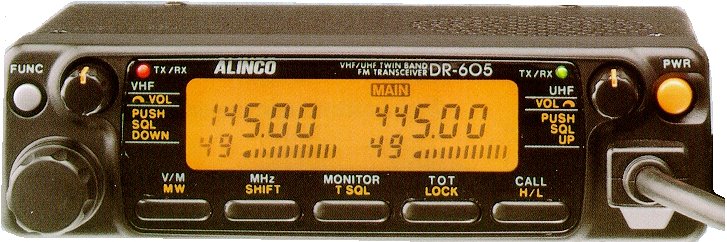 34
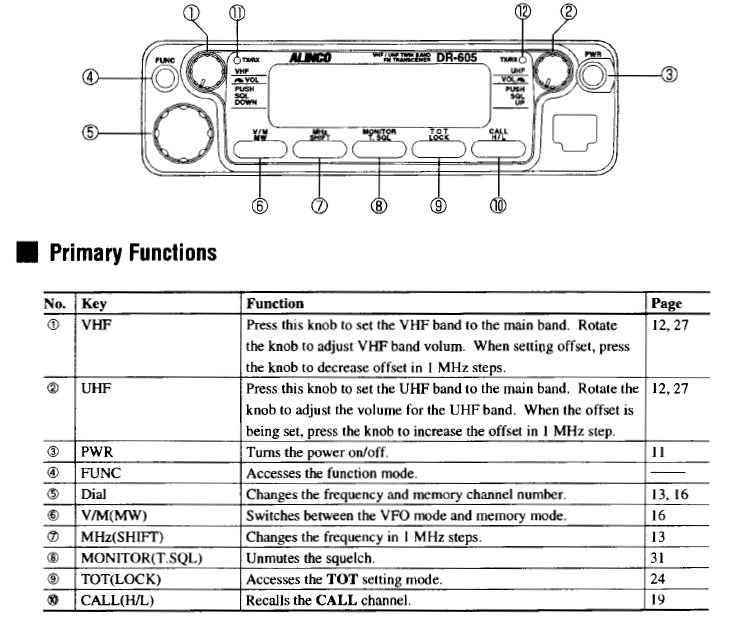 35
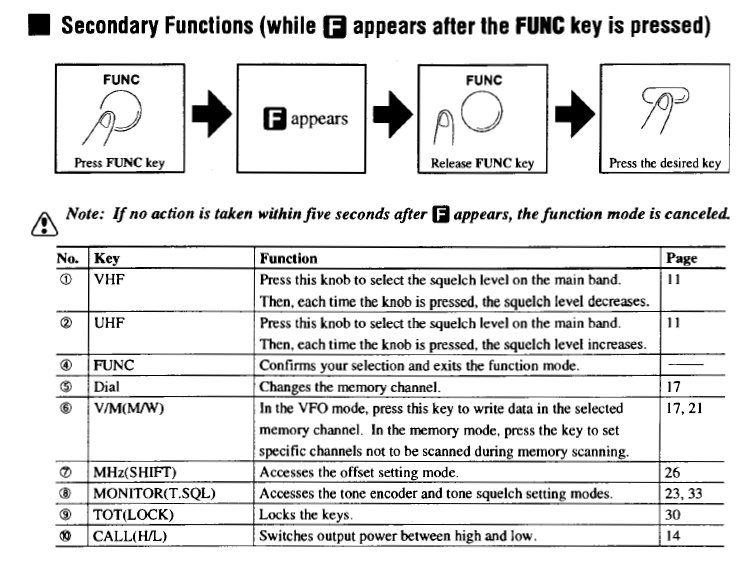 36
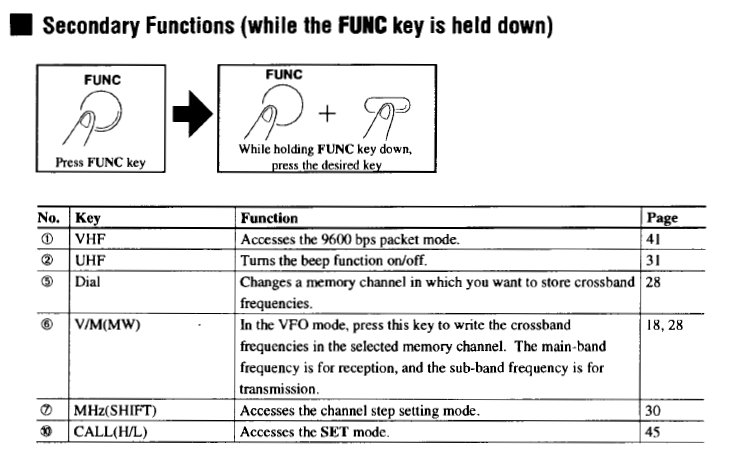 37
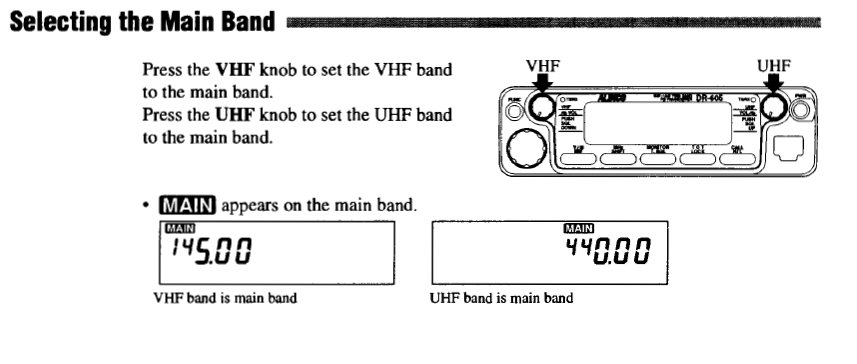 38
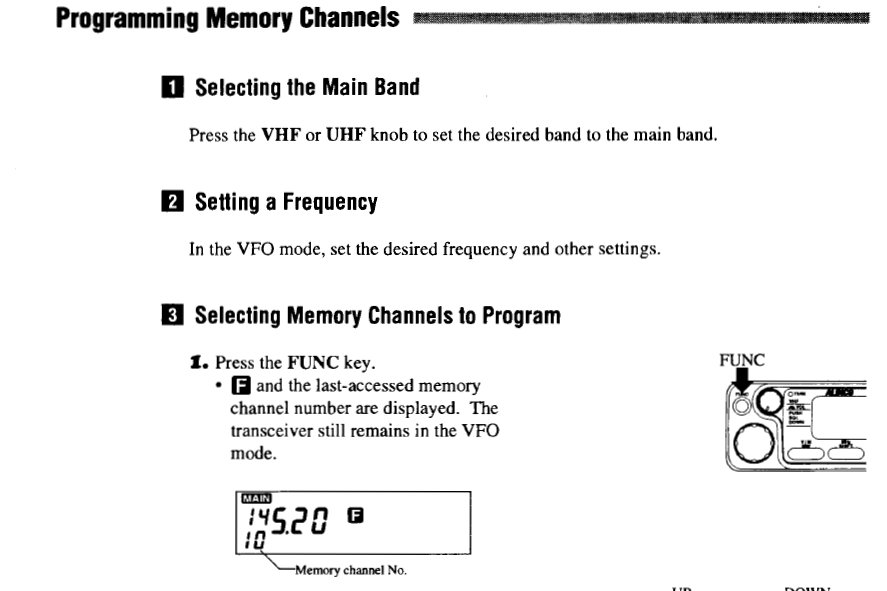 39
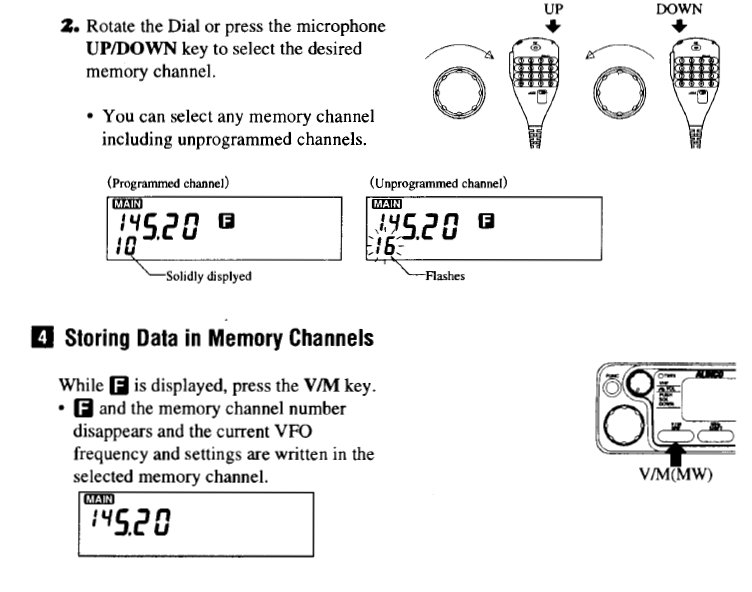 40
Alinco Notes
You must also turn the power supply on.
41
Online pdf for the ALINCO DR-605 or DR-635 manuals
http://www.alinco.com/pdf.files/
42
MotorolaMCS-2000
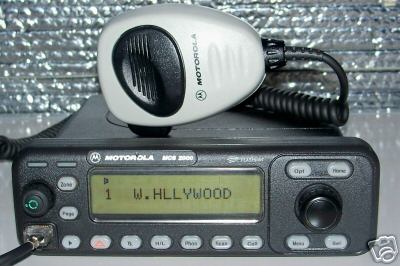 Power / Volume
Change Talkgroups
43
MCS 2000 Notes
Push the Volume button to turn on
There are only two talkgroups loaded
HOSP PRI (Montgomery County trunking system) 
HOSP SEC (Dayton City trunking system)
The power supply must also be turned on.
44
Motorola EX-500
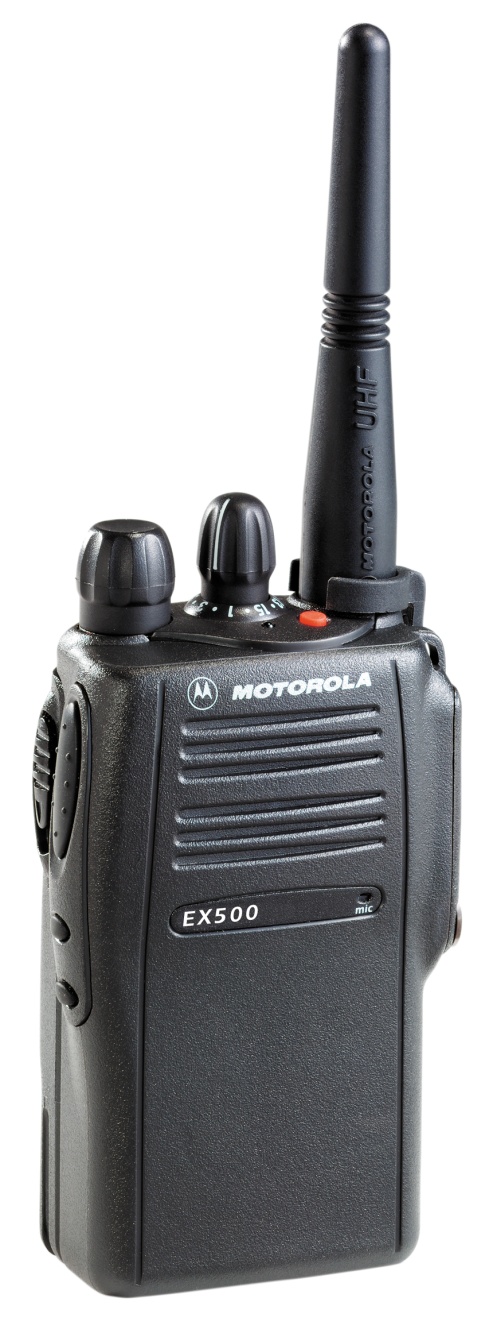 You should keep a checkout list
 Show user how to use radio
 Use Channel 1
45
Motorola EX-500 Hand-Held Radio
Standard Radio Protocol
Check your radio “Out” and “In” at the command center communications section.
When transmitting, wait one second after pushing the Push-To-Talk (PTT) button before speaking. This will allow repeater circuits to stabilize.
Know your “Tactical Call” by which others will call you, i.e. “Transport 3”.
When calling, use the format: (“Their Call”, “Their Call” this is “My Call” calling). As an example: “Dispatch, Dispatch, this is Move Team 3 calling”.
Use Channel 1.
Do not use patient names.
Remember, this radio is not encrypted so others can monitor your transmissions outside the hospital.
Use professional language.
Use plain English – no Codes like 10-4, etc.
Keep transmissions short.
Wait for a response to your call before continuing on.
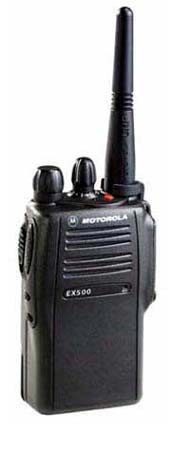 Channel Control
Power and
Volume Control
PTT Button
46